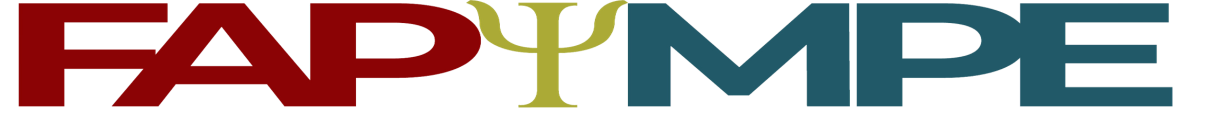 Federación de Asociaciones de Psicólogos y Médicos Psicoterapeutas 
de España
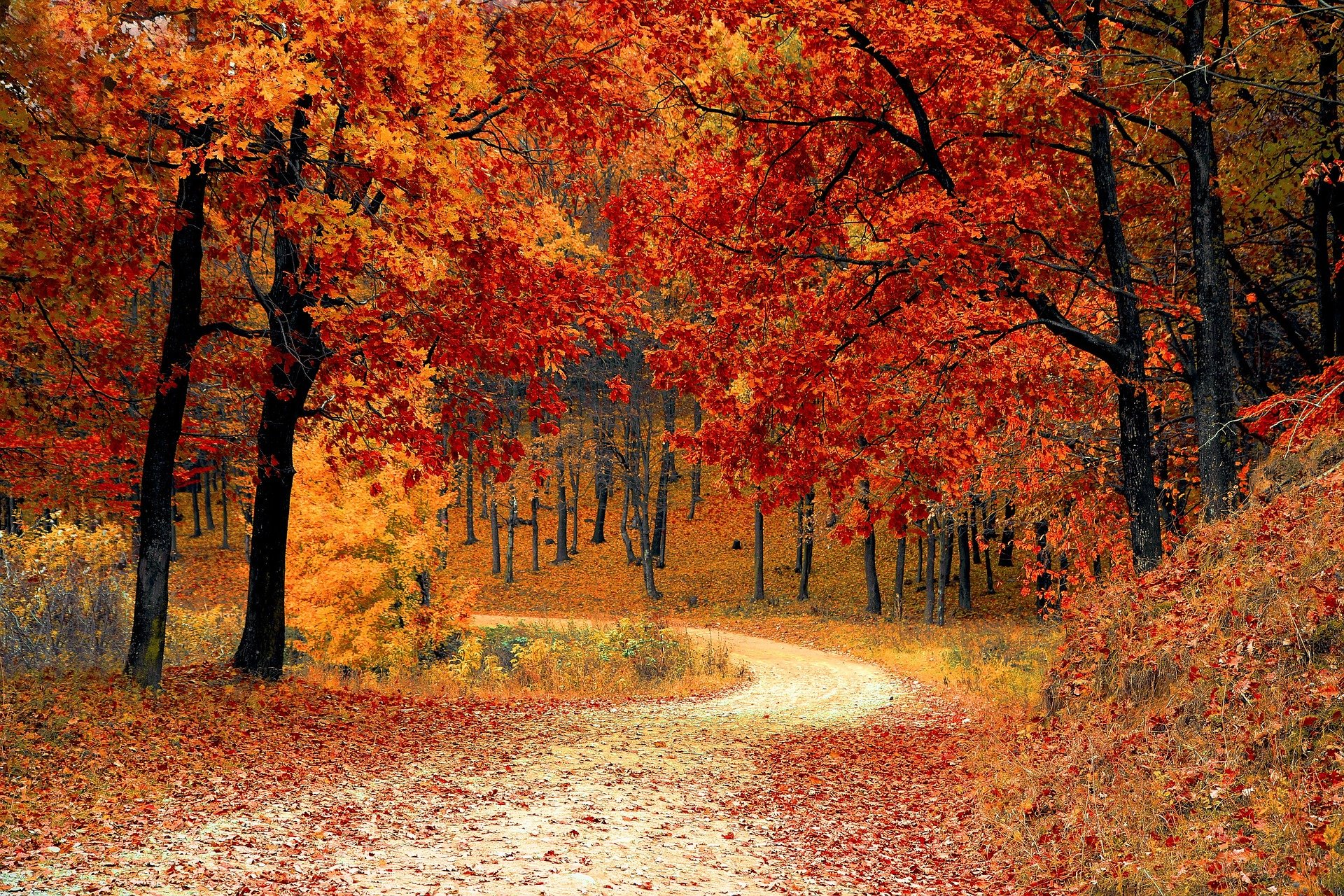 9A5QUXCH
VIII ENCUENTROS DE OTOÑO
Sábado 25 de Septiembre

Lugar de celebración: Colegio de Médicos de Madrid
Inscripción a través de las Asociaciones Miembro de la FAPyMPE
VIII Encuentros de Otoño  FAPyPME 2021
Sábado 25 de Septiembre de 2021
INTERVENCIÓN EN TRAUMA
10:00h-10:30h:
Inauguración de los Encuentros y presentación de la federación  en estos últimos años, por parte de Dña. Ana Abello, Presidenta de FAPyMPE.

10:30h-11:00h:
Asociación: Asociación para el Estudio de la Psicoterapia y el Psicodrama.
Ponente:    Teodoro Herranz Castillo y Aida Cantos Restrepo
TITULO :     “Psicodrama del Trauma. Una clínica, un escenario al servicio de la vida.”

11:00h-11:30h:
Asociación: Asociación Cultural para la Formación e Investigación en Psicoterapias psicoanalíticas ACIPPIA
Ponente:     José Antonio Pérez Rojo .
TITULO:      “Microtraumas y Macrotraumas”

11:30h-12.00h: Coloquio y descanso

12:00h-12.30:
Asociación: Sociedad  Forum de Psicoterapia Psicoanalítica. FORUM 
Ponente:      Emilce Dio Bleichmar.
TITULO:         “Intervención en Trauma Temprano”.

12:30h-13:00h:
Asociación: Sociedad Española de Medicina Psicosomática y Psicoterapia , SEMPYP,  	Instituto para el desarrollo y   la  aplicación del EMDR, IDAE
Ponente:      Begoña Aznáraez y Jose Luís Marín  
Título:           Intervención en crisis (Trauma agudo) con EMDR
VII Encuentros de Otoño FAPyMPE – 2021

Sábado 25 de Septiembre de 2021
13:00h-13:30h:
Asociación:  Instituto Madrileño de Sistémica Infanto Juvenil y 	  otros 	Sistemas Humanos. IMSIS
Ponente:      Noa Sánchez Cabezudo Hernández.
Título:           Intervención  psicológica familiar con trauma

13:30-14:00h:
Coloquio y descanso hasta las 16:00h


16:00h-16:30h:

Asociación:  Sociedad Internacional para el Desarrollo del Psicoanálisis 		Junguiano. SIDPaJ

Ponente:      Mikel García García .

Titulo:   “Traumas  gobiernan nuestra vida: tratarlos con cuidado 	contienen sueños”. 

16:30h-17:00h

Asociación: Asociación Española de Psicoterapia Sistémica.  ATESIS.

Ponente:     Noelia García Robles.

Titulo:          Trauma y género.


17:00h-17:30h
Asociación:   Psicoterapia Sistémica Transcultural.
	 Terapia sin fronteras.
Ponente:       Eglée Iciarte Lavieri
Título:           “Migración y trauma en tiempos de Pandemia”



17:30h-18:00h  
COLOQUIO Y CIERRE DE LAS JORNADAS